Unlocking the Foundations of Reading for Learners Who are Deaf or Hard of Hearing
Module 3: Special Considerations for Reading Achievement
Language Consideration
Person first language
Identity first language
Person who is deaf
Person with autism
Deaf person 
Autistic person
Personal preference of the person being referenced should be the driver of which to use.
Learning Objectives
Identify three factors that can impact literacy achievement for learners who are deaf or hard of hearing.
Explain the long-term impact of language deprivation on literacy development. 
Name two ways in which educators can intervene and decrease the lasting impacts of barriers faced by DHH readers.
Early Intervention Services
Home visits
Family training
Counseling
Audiological interventions
Special instruction
Therapy
Connections to supports, resources and knowledge
Ohio Kindergarten Readiness DataLanguage and Literacy
62% of all Ohio students tested on-track 
60% of DHH learners enrolled in EI prior to 6 months of age tested on-track 
42% of DHH learners enrolled in EI after the 6-month mark tested on-track 
(Meinzen-Derr & Wiley, 2020)
Philosopher Ludwig Wittgenstein
"The limits of my language means the limits of my world."
Impact on Executive Function Skills
Auditory deprivation does not lead to a negative impact on executive functioning skill development.
Language deprivation does lead to a negative impact on executive functioning skill development.
(Hall, Eigsti, Bortgeld, and Martin, 2017)
Quote by Duke and Cartwright, 2021
"Skilled readers are highly active, strategic, and engaged, deploying executive skills to manage the reading process."
Active View of Reading
(Duke, N.K., & Cartwright, K.B. 2021)
Executive Functioning Skills
Three domains
Cognitive flexibility 
Working memory
Inhibitory control
Disability Representation in Children's Literature
According to the Cooperative Children's Book Center's 2019 study, 3.4% of children's books have a main character with a disability. 
The Outreach Center's Booklist Featuring Deaf and Hard of Hearing Characters and Topics: https://deafandblindoutreach.org/Books-Featuring-DHH-and-BVI-Characters-and-Topics
Impact of Quality of Instruction
It is estimated that up to 75% of student outcomes for learners who are deaf/hard of hearing can be explained by the quality of instruction they receive. 
C. Rivera, 2023
About 85% of deaf/hard of hearing learners across the country are instructed in general education settings.
High Expectations
"Postsecondary enrollment expectations held by deaf youth and their parents significantly predicted actual enrollment for all three types of postsecondary education institutions."
Johnson, P., 2022
Three types of postsecondary institutions: 
Career Technical Education
2-Year Programs
4-Year Programs
Presume Competence
When we approach the IEP meeting in a strengths-based model and presume competence in our learner, building on their strengths to address their needs, we can shift the thinking around what the future of our students can look like for the adults that care for them.
Learning Check
Identify three factors that can impact literacy achievement for learners who are deaf or hard of hearing.
Explain the long-term impact of language deprivation on literacy development. 
Name two ways in which educators can intervene and decrease the lasting impacts of barriers faced by DHH readers.
Ways to Keep in Touch
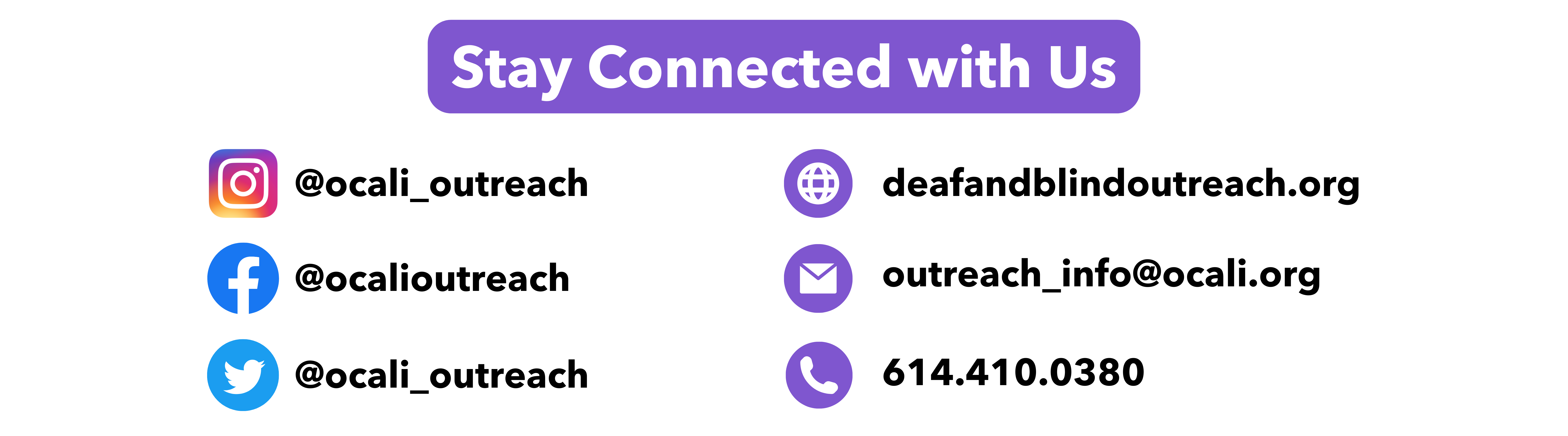